ammónium-klorid + bárium-hidroxid + víz
nátrium-hidroxid + víz
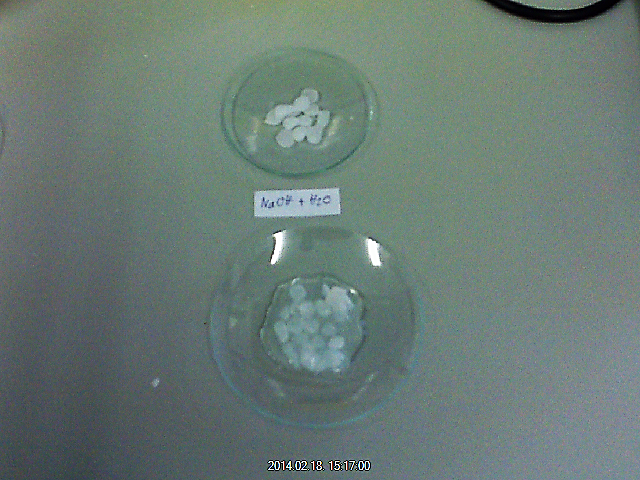 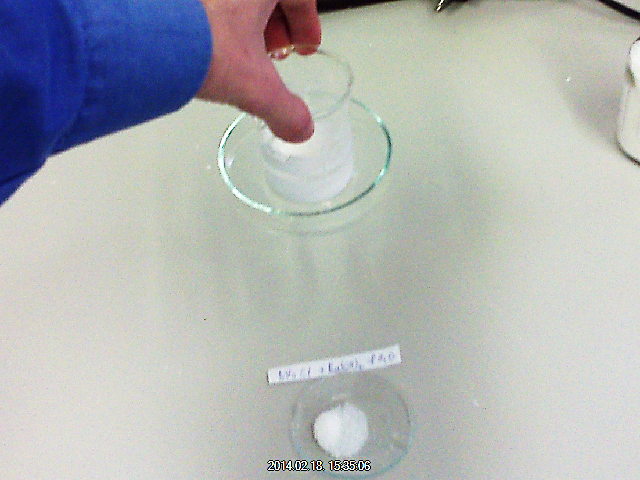 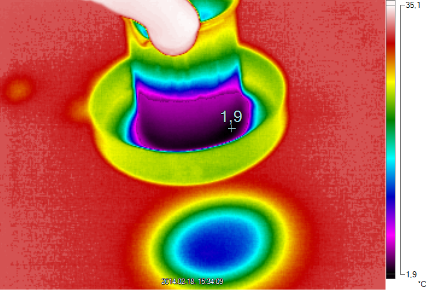 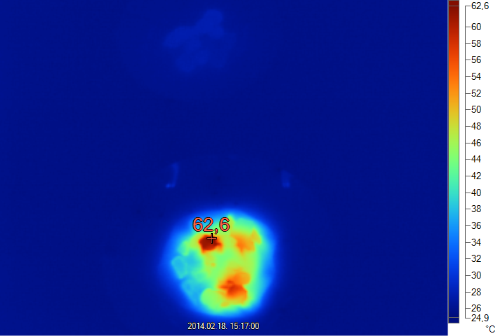 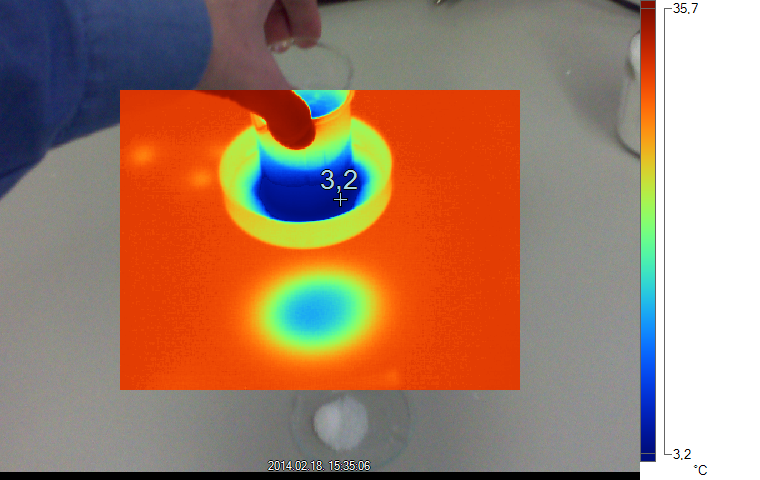 Hőelnyelő (endoterm) folyamat, az oldat lehűl.
Hőtermelő (exoterm) folyamat, az oldat felmelegszik.
Hőelnyelő, hőtermelő kémiai folyamatok
Hősugárzás
HŐKAMERA
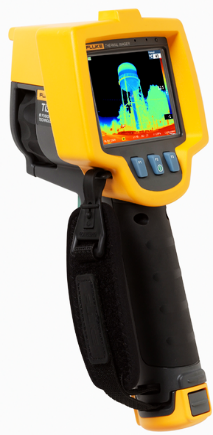 Hő sugárzás-visszaverődés
TÁRGY
Hősugárzás
Hősugárzás-áteresztés
Hősugárzás
Hőkép létrejötte
[Speaker Notes: A hőkamera az infravörös tartományban működik, a „hőképet” 3 féle hősugárzás hozza létre. A 320*240 képpont 76 800 „hőmérséklet mérést” jelent egy kattintásra. A hőkép képpontjai hőmérsékleti adatokként is kiexportálhatók, pl. Excel munkalapra.]